Rodzaje prędkości
1
Prędkość chwilowa
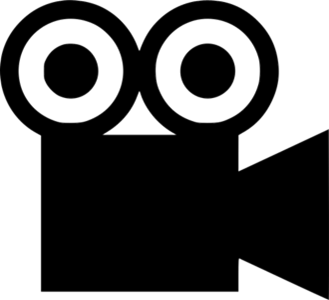 2
Prędkość chwilowa jest to prędkość ciała w danej chwili czasu.
3
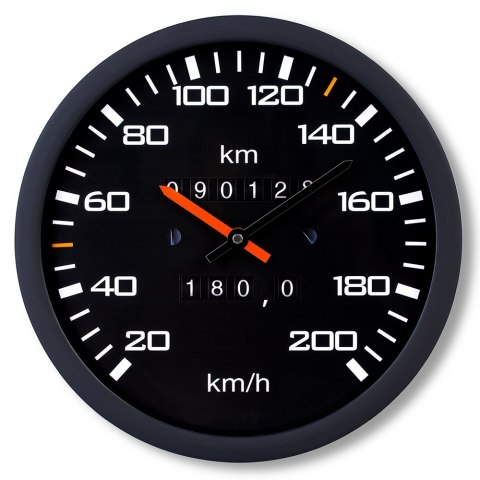 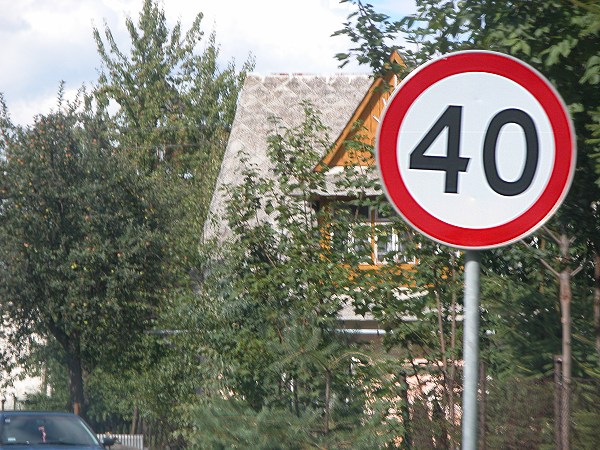 Prędkościomierz w samochodzie pokazuje prędkość chwilową. Znaki drogowe też dotyczą prędkości chwilowej.
4
Prędkość średnia
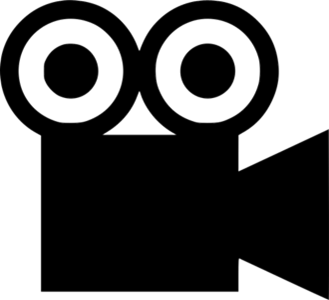 5
sc – całkowita przebyta droga
tc- całkowity czas ruchu ciała
Prędkość średnia jest równa stosunkowi całkowitej przebytej drogi do całkowitego czasu ruchu.
6
s1,s2  – przebyte drogi na poszczególnych odcinkach
t1, t2 - czasy ruchu ciała na poszczególnych odcinkach
7
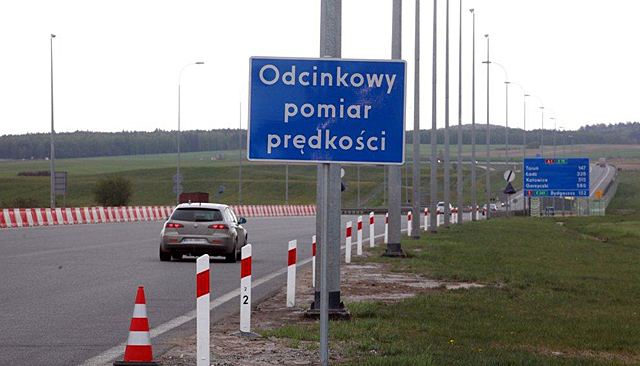 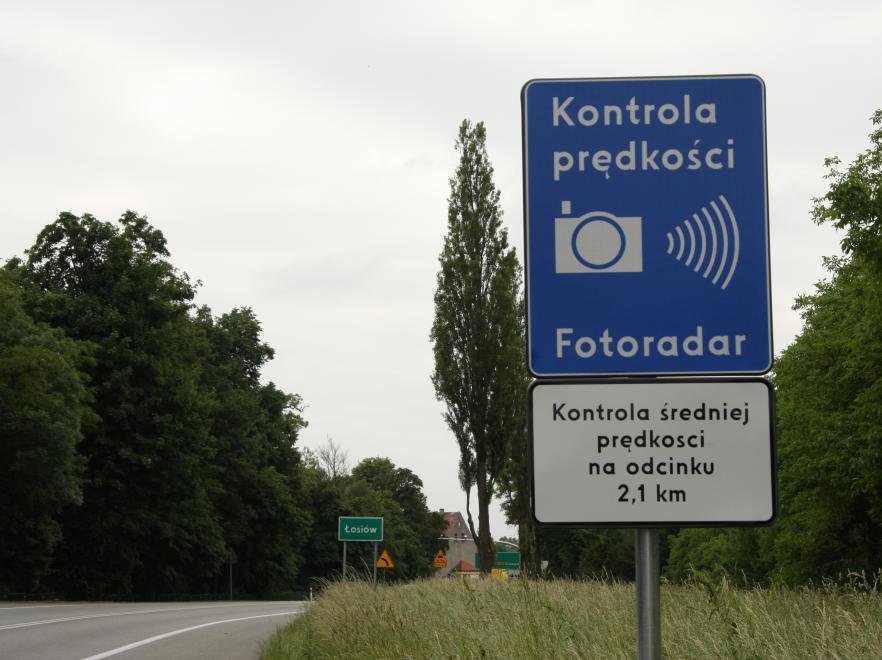 Odcinkowy pomiar prędkości dotyczy prędkości średniej
8
Zadanie
Motocyklista przejechał 12 km polną drogą w ciągu 30 minut, a 60 km szosą w ciągu 1 godziny. Oblicz prędkość średnią motocyklisty na całej trasie.
9
Prędkość względna
10
Prędkość zależy od wybrania układu odniesienia
11
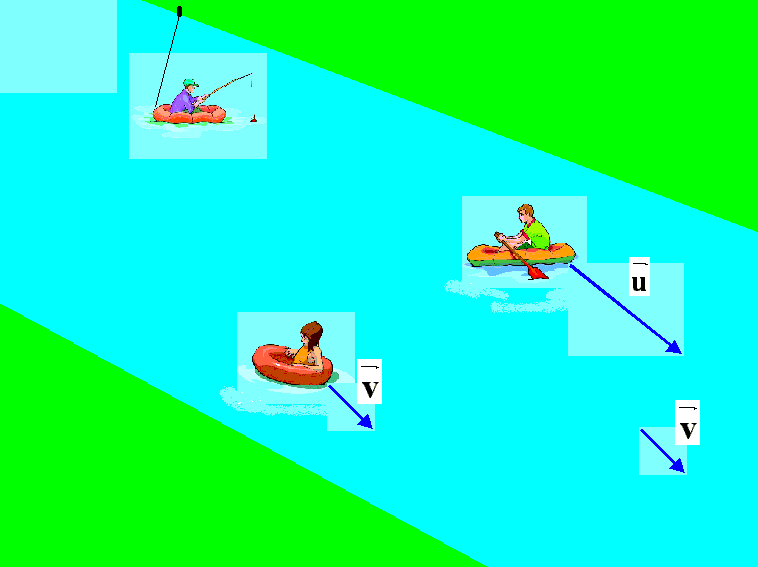 Zadanie 1.
Jaka jest prędkość łódki względem brzegu na rysunku, jeżeli względem wody w rzece wynosi ona u=6 m/s, a prędkość rzeki v=2 m/s
12
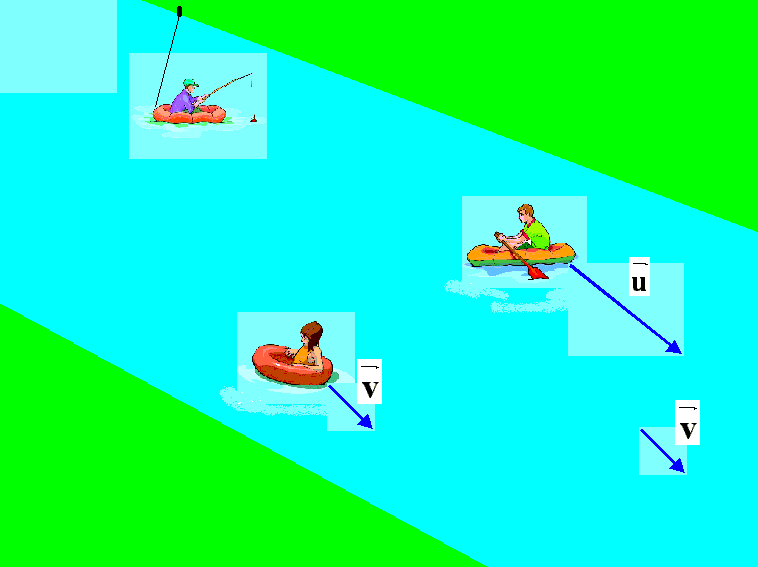 Prędkość łódki względem brzegu obliczamy w następujący sposób: 
vw=v+u=8 m/s
13
Zadanie 2.
Jaka jest prędkość jednego pociągu względem drugiego na rysunku, jeżeli względem ziemi poruszają się one z prędkościami: v1=100 km/h    v2=60 km/h
14
Prędkość jednego pociągu względem drugiego obliczamy w następujący sposób:
vw =v1+v2=160 km/h
15